Achieving language learning impact through emotionally-charged texts
Maria Heron
CELTA Centre Manager & Senior Trainer
the C Group
http://thecreativitygroup.weebly.com/
www.nile-elt.com
Authentic Materials
Discussion questions
Do you use authentic materials in the classroom?  If not, why not?  If you do, where do you get these materials from? 

What are the advantages of using authentic materials in the classroom? 

Are there any disadvantages?
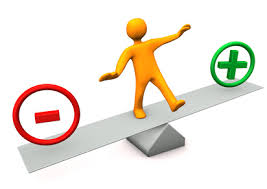 Advantages
exposure to language in use
exposure to different accents
should help to equip learners to cope with language in use outside the classroom
can give learners a sense of satisfaction
tailored to learners’ needs and interests
up to date
can be culturally rich
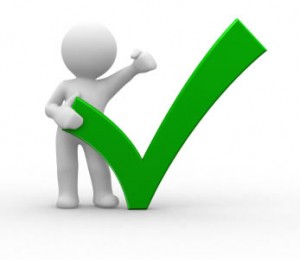 Disadvantages
using them for the sake of authenticity
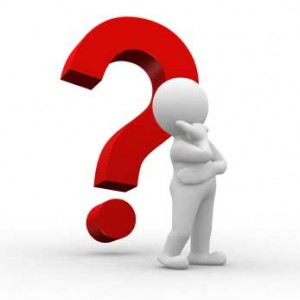 In order for this deeper learning to be facilitated, it is very important that the content of the materials is not trivial or banal and that it stimulates thoughts and feelings in the learners… Materials should achieve impact… (and) have a noticeable effect on learners .’*  Do you agree with this quote?  Why/why not?

* Tomlinson, B. (2011).  ‘Introduction: principles and procedures of materials development’.  In B. Tomlinson (ed.), Materials Development in Language Teaching (2nd edition). Cambridge: Cambridge University Press, 1-31.
What punishment do you think the person who committed this crime should get, if any, and why?
Ronald L. Sanford
He is a black man.
He only took $5.
Each sister was stabbed between 12-17 times.
The killer was 13 years old.
The sentence
He was sentenced to 50 years for the murder of one sister.
He was sentenced to 50 years for the murder of the other sister.
He was sentenced to 50 years for robbery involving serious bodily harm.
He was sentenced to 20 years for burglary.
All the sentences are to run consecutively, so he has a jail time of 170 years.  He was sentenced at the age of 15 and sent to Indiana State prison in the company of hardened criminals. 
He is now 38 years old and he will be eligible for parole when he turns 100.
Listening (part 1):
As you listen, try and picture Ronald
Think about some of these things:
What does he look like: is he tall, short, good-looking, covered in tattoos, well-built or thin?
Has he got a beard, glasses, a moustache? 
Is he wearing jewellery? 
Does he look tidy/scruffy?
Does he chain-smoke or not smoke?
After the listening compare your ideas with your partner:
Are they similar?  What do you they differ in?
Did you like or dislike Ronald?  Do you believe him when he says he is sorry and contrite?  What does your partner think?
Listening (part 2):
Think about Ronald’s cell:

How big is it? What is in it? Has he got books? If so, what kind of books do you think he reads?  Is there anything on the walls of the cell? Is it tidy or messy?
What is your opinion of Ronald L. Sanford now?
www.nile-elt.com
I believe if people are really concerned with Ronald and how he got into prison,
had he killed two black elderly women.
Unfortunately, he is not the only black man
they should find a way to support him.
Perhaps we should ask if he would have been sentenced to the same amount of years
is misleading as prison is just a microcosm of the realities of our society.
Making people believe that the ‘bad’ people are on the inside
will never be ‘normal’.
This 13 year old inside a 38 year old man, even if by some miracle gets a chance to get out of prison,
to be incarcerated
in an incredibly racist society.
www.nile-elt.com
I believe if people are really concerned with Ronald and how he got into prison,
they should find a way to support him.
Unfortunately, he is not the only black man
to be incarcerated
in an incredibly racist society.
Perhaps we should ask if he would have been sentenced to the same amount of years
had he killed two black elderly women.
is misleading as prison is just a microcosm of the realities of our society.
Making people believe that the ‘bad’ people are on the inside
This 13 year old inside a 38 year old man, even if by some miracle gets a chance to get out of prison,
will never be ‘normal’.
www.nile-elt.com
I agree that people change from the age of 13 to a man in their 30s
because they didn’t want their grass cut.
he went on to kill a second and no one will ever know the full circumstances surrounding that.
Not only did he kill one woman;
It is also very tragic that two families had their loved ones so horrifically ripped from them
when they realised it has resulted in them spending a very long time with very little liberty.
I don’t know a single person who wouldn’t be remorseful for their crimes
but the damage was already done and at 13 years of age I disagree with anyone who says that you do not know killing is wrong.
The next time someone asks you to buy a Big Issue or comes offering catalogues round your door,
imagine if your refusal to do so resulted in you and a loved one being painfully killed.
www.nile-elt.com
I agree that people change from the age of 13 to a man in their 30s
but the damage was already done and at 13 years of age I disagree with anyone who says that you do not know killing is wrong.
he went on to kill a second and no one will ever know the full circumstances surrounding that.
Not only did he kill one woman;
It is also very tragic that two families had their loved ones so horrifically ripped from them
because they didn’t want their grass cut.
I don’t know a single person who wouldn’t be remorseful for their crimes
when they realised it has resulted in them spending a very long time with very little liberty.
The next time someone asks you to buy a Big Issue or comes offering catalogues round your door,
imagine if your refusal to do so resulted in you and a loved one being painfully killed.
www.nile-elt.com
I chose this text because I feel it provides:
affective engagement

challenge

authenticity
The tasks
Readiness activity*
Listening activities
Post-listening activities
Homework



*Tomlinson, B. (2011a).  ‘Developing principled frameworks for materials development’.  In B. Tomlinson (ed.) Developing Materials for Language Teaching.  London: Continuum Press, 107-129.
Post activity
1. Is the topic of the text or any of the activities we have done different from what you do in your lessons?   If so, would you like to incorporate any of them in your future classes? Tell your partner which and why.
Post activity
2. Are there activities that you would not consider using/doing in your classes?  If so, tell your partner why.

3. As a result of these materials, have your ideas about using:
a) controversial or sensitive topics
b) authentic texts 
with your learners changed?  Why/why not?
... use 750 tasks and
300 activities 
in acquiring additional languages
We produce 1500 texts 
in our first languages and
Promoting authentic language acquisition in multilingual contexts
ENGLISH   FRENCH    GERMAN   GREEK   HUNGARIAN    ITALIAN   LADIN    SPANISH
©Mewald/Wallner
WWW.PALM-EDU.EU
maria@nile-elt.com